Edge Computers
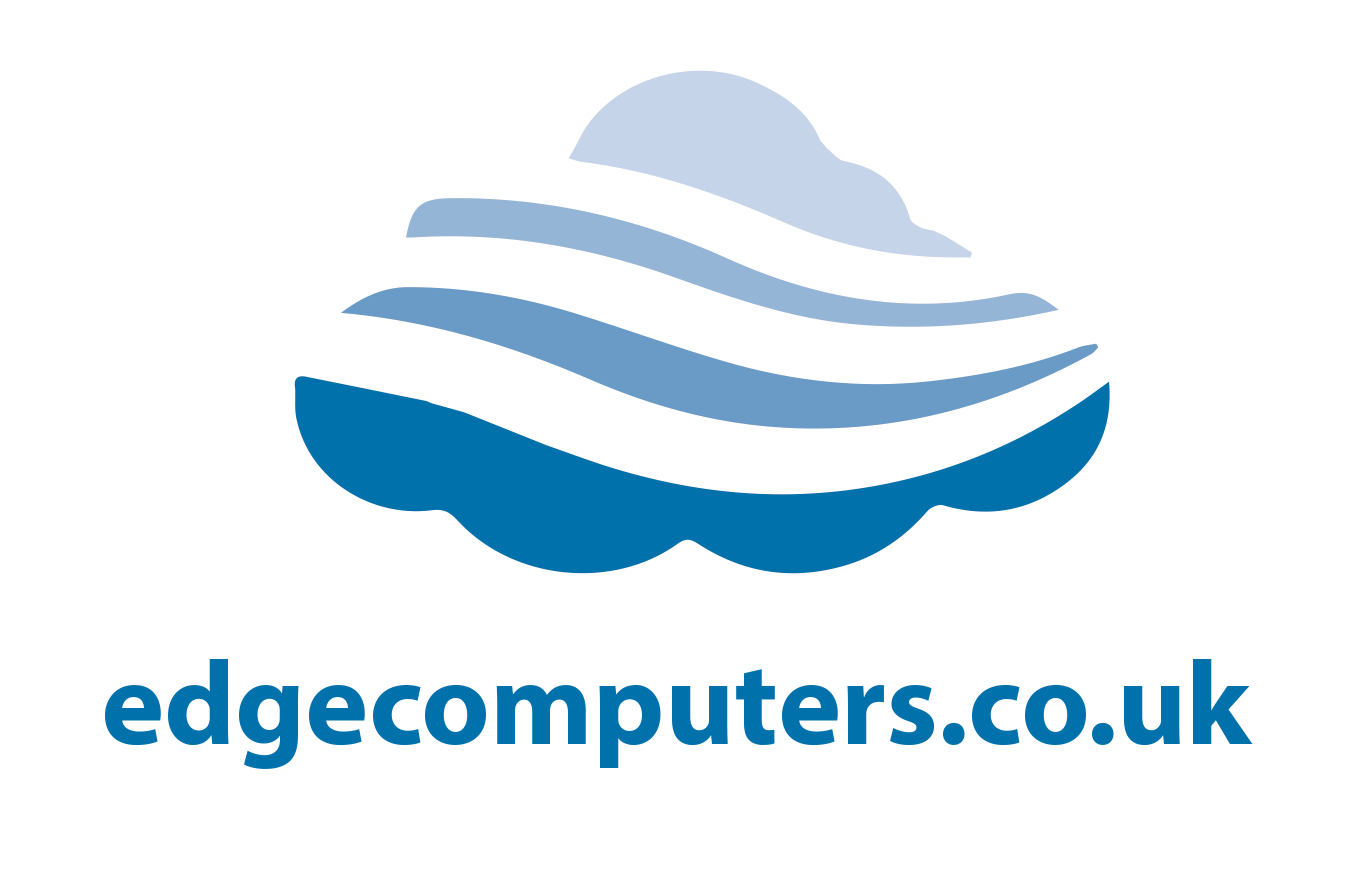 1:1 Devices for Education
Edge Computers
Why 1:1 Devices
‘Choosing 1:1 devices has turned out to be the single most important and most successful decision the leadership team have took for the school. The devices allow students to make faster progress academically, they’re more independent and from a teaching perspective, it’s absolutely revolutionised teaching. It’s made things more streamlined, up to date, and modern. 

It really has changed the way we run our school.’
- Joe Anderson, Principal, Bury Grammar School
Edge Computers
Why 1:1 Devices
Financial Savings
(Carbon footprint)
Student Achievements
Equitable Learning
Staff Efficiency
Increased Engagement, Employable Digital Skills, Independent Learning.
Energy, IT Hardware, Printing/Copying, Printed Resources, Staff Time.
Equal Access For All Learners, Supporting Social Mobility.
Reduced Workload, Time Savings, Improved Retention.
Case Studies
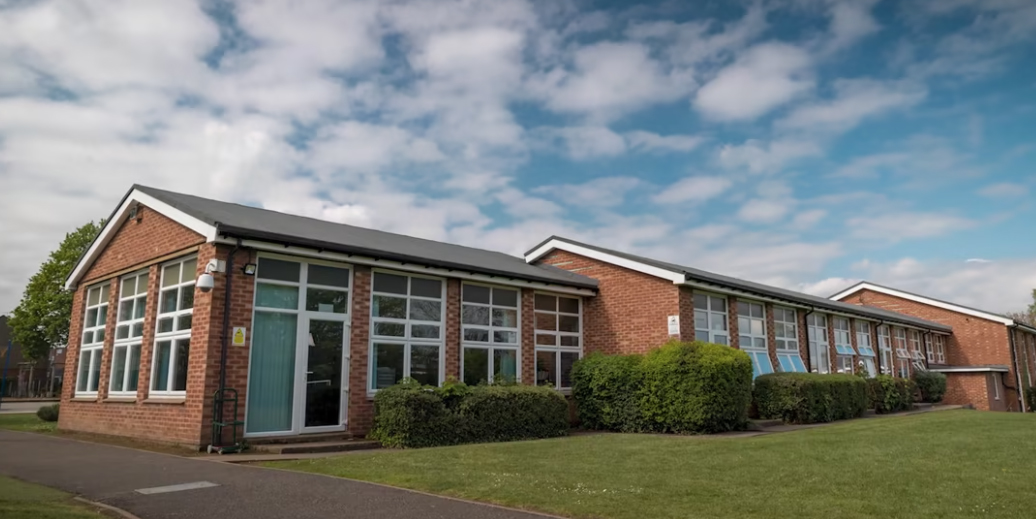 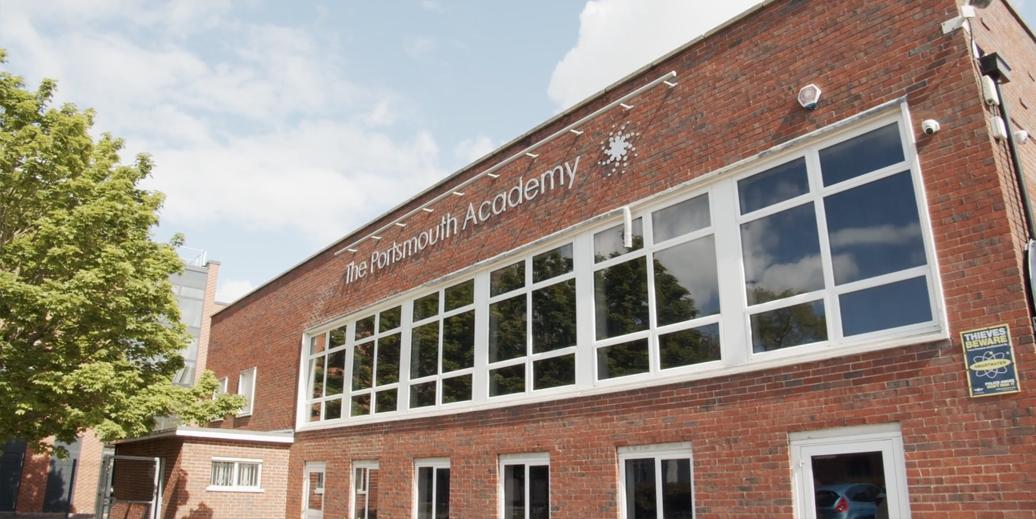 The Portsmouth Academy1:1 device programme
St John Fisher Primary School1:1 devices in Key Stage 2
Edge Computers
A managed and affordable 1:1 Programme
The Edge Computers 1:1 Student Device Programme ensures anytime, anywhere learning for all students.

Students are engaged and never miss a minute of learning*
Parents are informed and consulted
Staff are inspired and trained
IT Staff are supported and empowered
Finance can manage a sustainable programme
Leadership are able to make informed decisions
Devices 
For Education
TA
Education
Microsoft
Edge Computers
Devices, accessories, finance and support services.
Devices, accessories, finance and support services.
Devices, accessories, finance and support services.
Devices, accessories, finance and support services.
Edge Computers
Programme Highlights
The School lease the devices.
Parents make monthly payments to cover the lease cost plus additional services.
Gift Aid donations (20p for every £1) are claimed and paid to the school.
The school hold extra devices (pool units). 
If a device is broken or faulty, a replacement is provided from the pool units.
Faulty, broken devices are repaired or replaced free of charge.
Set the term of the parental agreement (e.g. 36 months/3 years).
At the end of the term, the parent can own the device.
Example: Year 7 = 30 months, replace device halfway through Year 9, pay another 30 months to end of Year 11.
Example Programme
This programme is based on 200 devices at the cost of £10.50 per month per device, over 30 months.
The school charged parents £13 per month per device.  This created additional funds for pupil premium devices, staff training and insurance to cover scenarios such as a parent stopping their monthly donation. Trade-in was also secured at £60 per device.
Additional Funds 
Secured
Parental Donations
Trade-in Credit*
Gift Aid Claim
Lease Payments
25 Pool Units
Monthly
£1,020
£0
£520
£2,600
-
£2,100
Total
£63,000
£0
£78,000
£15,600
£12,000
£42,600
The school has secured an extra £42,600 by the end of the 30 months
The school will also make savings on energy, print, IT hardware and resources.
*Trade-In only available on certain models and is subject to availability.
Edge Computers
The stages of a 1:1 Programme
Monitor the Impact 

Share successes with the school community and address challenges early.
Grow the Programme 

Repeat and refine the programme for additional year groups.
1
1
1
Digital Strategy

A vision for how technology will be used and a plan for how to get there.
Sustainable Finances

Build a financial model that is affordable for parents and the school
Device Management 

Use Intune to build and deploy devices.
Cloud & Connectivity 

Ensuring your technical infrastructure is ready.
Identifying Outcomes 

This will identify the type of device you need.
Professional Development

Prepare staff so they can improve lessons using technology
Staff Awareness

Inform and inspire staff, so they’re behind the vision.
Consulting

Parents/Guardians - Communicate and engage with parents/guardians
Programme Launch 

Open the portal for parents to sign up.
STEP 03
STEP 07
STEP 11
STEP 02
STEP 06
STEP 10
STEP 01
STEP 05
STEP 09
STEP 04
STEP 08
OPTION 0
OPTION 0
OPTION 0
Edge Computers
Accelerate & Demonstrate Programme
Your school may qualify for Microsoft funding to help accelerate your digital strategy ready to adopt 1:1 devices.

See appendix for further details.
Digital Strategy
Cloud & Connectivity
If your school doesn’t have a vision and a digital strategy that outlines how you will deploy and maximise the impact of 1:1 devices, then your school is not ready.

We would recommend working with TA Education to develop a strategy. 
Further details are available in the appendix.
A 1:1 device programme will fail if you don’t have the following in place:
The right level of connectivity (broadband provision and internal network) 
An effective cloud strategy (Office 365 or Google Workspace for Education)
Mobile Device Management(Microsoft Intune)
Edge Computers
The Devices
Choosing the right device is key. The main factors influencing your decision will be cost and function. 

If you need the cheapest device, a 4GB/64GB non-touch laptop is likely to be your device choice (approx. £7 pm). This device is simply used for accessing cloud-based information and applications (Office 365).

If you want to transform teaching and learning, you should consider an 8GB/128GB device which is inking enabled (with a pen) and has a world-facing camera to capture images or videos during lessons (approx. £12 pm).

Demo devices can be arranged. You may wish to consider running a proof of concept programme too.
Device Deployment & Management
1:1 Windows devices should be deployed and managed using Microsoft Intune. This requires a license, and this cost should be identified as part of the financial model.

TA Education can advise or train IT staff to help them understand how to use Microsoft Intune to effectively deploy and manage the 1:1 devices without increasing workload.
Edge Computers
The Pool Unit System
A free repair and replacement programme
Edge Computers will provide extra pool units free of charge.
If a device is damaged or develops a fault, a student simply swaps their device out for a replacement, logs in and has the same experience.

Faulty or damaged devices are collected*, repaired and refurbed to Grade A standards and returned to the school free of charge.
This avoids any expensive insurance policy or admin-heavy insurance claims.

Resulting in Zero downtime for students.
*A collection is made when half the pool units are need of replacing
Edge Computers
Sustainable Finances
The School lease the devices.
Parents make monthly payments to cover the lease cost plus additional services.A walk-through of the parental portal is available in the appendix.
Gift Aid donations (20p for every £1) are claimed and paid to the school.
The monthly parental donations (and gift aid) is collected and paid into the school account before the monthly/quarterly lease payments to ensure the school never has a negative balance sheet. 
The school set the term of the parental agreement (e.g., 36 months/3 years). For example, a Year 7 child may be on a 30-month term so the device can be replaced halfway through Year 9 and a new agreement is made for another 30 months, taking the student through to the end of Year 11.
The school can decide who keeps the devices at the end of the term.
Things to note

There are no credit checks for parents and the device is cheaper than the high street.
To qualify for Gift Aid every child must be provided a device.
Trade-in programmes can often reduce the cost of the device.
You can increase the monthly donations to cover the cost of training, administration etc.
Edge Computers
Sustainable Finances
Example Programme
This programme is based on 200 devices at the cost of £10.50 per month per device, over 30 months.
The school charged parents £13 per month per device.  This created additional funds for pupil premium devices, staff training and insurance to cover scenarios such as a parent stopping their monthly donation. Trade-in was also secured at £60 per device.
Additional Funds 
Secured
Parental 
Donations
Trade-in Credit*
Gift Aid Claim
Lease Payments
25 Pool Units
Monthly
£1,020
£0
£520
£2,600
-
£2,100
Total
£63,000
£0
£78,000
£15,600
£12,000
£42,600
The school has secured an extra £42,600 by the end of the 30 months
The school will also make savings on energy, print, IT hardware and resources.
*Trade-In only available on certain models and is subject to availability.
Other considerations:
What if a parent has 2 children in the school?
What about pupil premium students?
What about parents who opt out or that can’t afford it?
Edge Computers
Risk & Reassurance
What if a parent stops paying their donations?
If a parent misses a donation, two more attempts are made to collect the donation.
If they do not respond or refuse to pay the school is informed.
If the school is unable to rectify the situation, they can:
Remote lock the device (if it is missing or the child has left the school)
Don’t allow the child to take the device home, but provide access within school.
The school is still liable for the lease but your reserve funds will cover this cost.

What if a device is damaged or faulty?
The child swaps the device out with a pool unit. If the device can be repaired, it will be refurbished to Grade A standards and returned to the child. If not the child keeps the pool unit.

What if a device is lost or damaged beyond repair?
The child is provided with a replacement unit from the pool units.
The school can decide if there is an excess for one or multiple claims to deter repeat offenders.
Additional units can be purchased to replenish the pool units utilising the reserve funds.

What if a child leaves the school
The parents can pay the outstanding amount to keep the device.
The device is returned and the school add it to the pool units ready to deploy to another student.
Edge Computers
The Parents & Guardians
Involving the parents and guardians early is essential to a 1:1 programme succeeding. 
Edge Computers can provide:
Example communications to personalise and share 
Expertise from TA Education to support parent evenings/consultations
Example policies for parents and students
Engagement timeline
*Based on a September launch/deployment
Edge Computers
Staff – Professional Development
Staff will champion or challenge your programme. It is important they feel consulted and supported to embrace the changes involved in introducing 1:1 devices.

Edge Computers partners with TA Education, the UK’s leading Microsoft Education Global Training Partner training more than 50,000 teachers a year on Microsoft solutions for education.

It is worth considering that you can build the cost of a TA Support Programme into the monthly donations collected.

Below we have indicated a good approach to staff training for a 1:1 device deployment.
Engagement timeline
*Based on a September launch/deployment
Edge Computers
Monitor Evaluate & Adapt
A 1:1 programme is an ongoing commitment for the school and parents/guardians.
 
It is important that following the hype of the launch that you don’t forget to continue to monitor the impact the programme is having on student outcomes and other areas of the school (e.g., finances).

Where there are success stories, be sure to share them with the whole school community. This will assure parents already making monthly contributions and will make expanding the programme to other year groups a lot easier.

If there are challenges or negative scenarios, address them quickly and efficiently. Remember that an early investment in further staff (or student) training, consultation with parents or infrastructure work will payback in the long-term.

Finally, plan ahead and be prepared to grow the programme. Learn from phase one and work towards a timetable that suits your staff, students and parents/guardians.
Edge Computers
Design Your Own Programme
Use the Excel Calculator provided to calculate the basic finances behind your own programme.
Edit the values in the blue cells based on your own requirements, and the calculator will do the rest.
You need to set:
Number of devices (funded by parents)
Estimated cost of the device of your choice
4GB/64GB Cloud device. Estimate £200.00
8GB/128GB inking-enabled device. Estimate £350.00
Enter the additional charges you will pass on to parents
This is where you cover licenses training costs, admin time etc.
Enter the term for the lease
Indicate how many devices the school will purchase on behalf of pupils
Indicate training requirements.
We would estimate between £3,000-£5,000
Add in any other known costs for other services
Input the number of devices you can trade-in
Edge Computers
Where to start – Which stage are you at?
Monitor the Impact 

Share successes with the school community and address challenges early.
Grow the Programme 

Repeat and refine the programme for additional year groups.
1
1
1
Digital Strategy

A vision for how technology will be used and a plan for how to get there.
Sustainable Finances

Build a financial model that is affordable for parents and the school
Device Management 

Use Intune to build and deploy devices.
Cloud & Connectivity 

Ensuring your technical infrastructure is ready.
Identifying Outcomes 

This will identify the type of device you need.
Professional Development

Prepare staff so they can improve lessons using technology
Staff Awareness

Inform and inspire staff, so they’re behind the vision.
Consulting

Parents/Guardians - Communicate and engage with parents/guardians
Programme Launch 

Open the portal for parents to sign up.
STEP 03
STEP 07
STEP 11
STEP 02
STEP 06
STEP 10
STEP 01
STEP 05
STEP 09
STEP 04
STEP 08
OPTION 0
OPTION 0
OPTION 0
Edge Computers
Appendix
Edge Computers
Portal Walkthrough
Edge Computers
Microsoft Accelerate & Demonstrate Programme
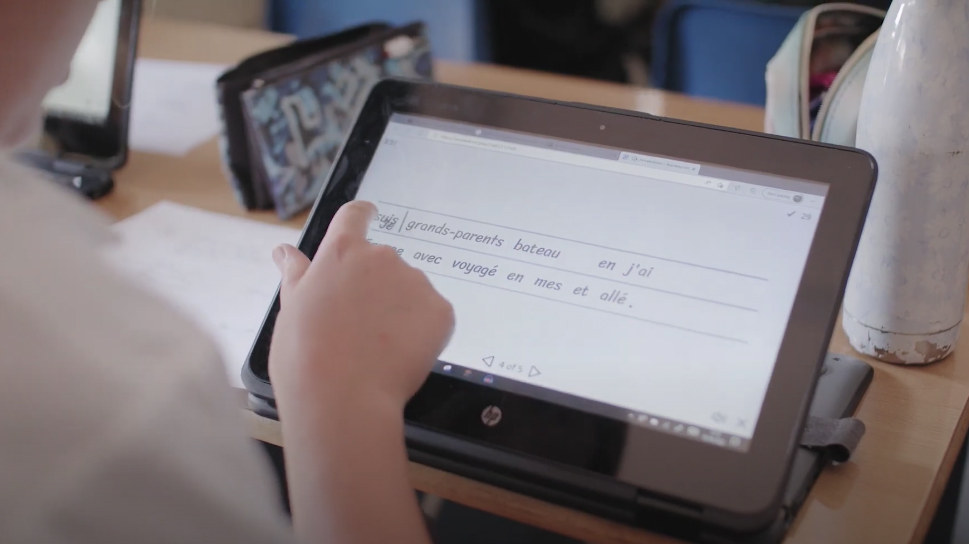 Free support to accelerate your digital transformation journey and demonstrate your successes to other institutions.
Unlimited guidance, support, and training to assist in accelerating your school's digital transformation when utilising Microsoft solutions.
Free training days for teachers and the wider staff.
Demonstrate your success to others through a Microsoft video case study.
Work towards Microsoft Showcase School status.
Case Studies
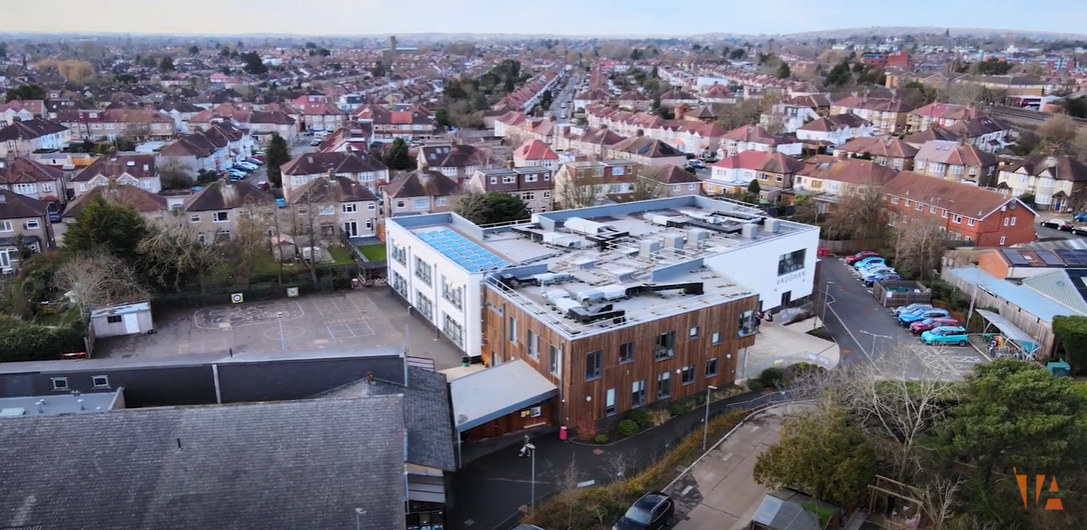 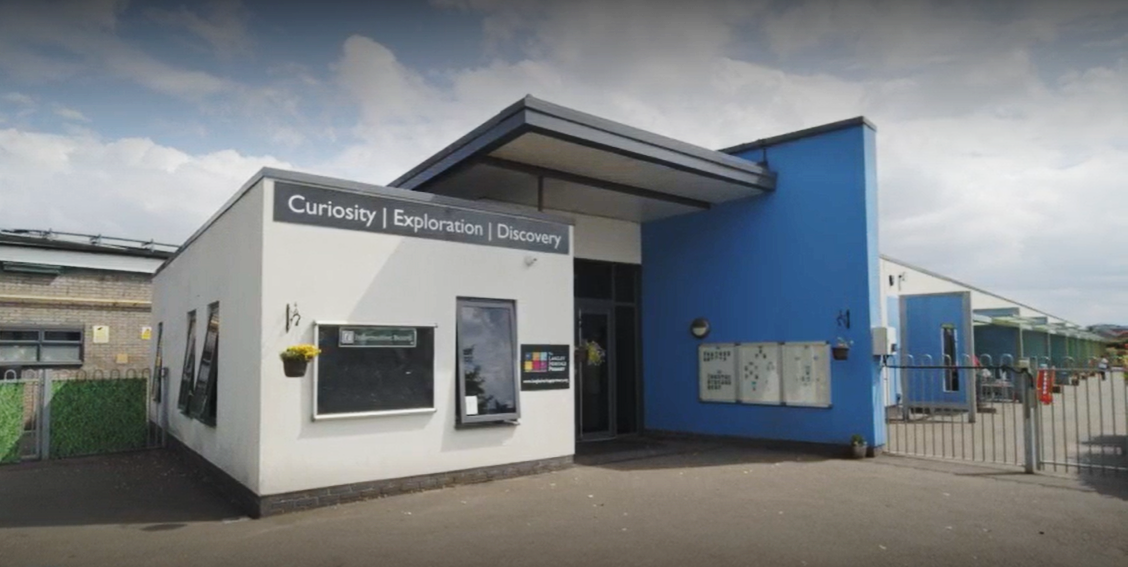 ARBIB Education Trust
Vaughan Primary
Edge Computers
Identify Financial Gains
A 1:1 programme will involve some additional costs beyond the device, but there are other savings to be made too, such as:

Energy – Students charge devices at home and the school is no longer providing trolleys of laptops, infrastructure and as many IT rooms*. 
Print – The cost of paper, ink, printers, and maintenance can be dramatically reduced.
Printed Resources – Digital resources tend to be cheaper and more widely available.
Staff time – Streamlining day-to-day tasks for staff, improving their work/life balance and improving staff retention, therefore reducing recruitment costs.
Edge Computers
1:1 Readiness Survey
Contacting up to 6,500 institutions to understand their appetite and readiness to adopt a 1:1 device strategy.
Institutions completing the survey will be entered into a prize draw to win a 3-year 1:1 package for up to 275 students (1-year group), including all consultancy, deployment support and training (A&D Model).
1
Marketing

Activities delivered through EduGeek, Tablet Academy and T.E.S adverts.
Bi-Annual Event

We will host a bi-annual event for 2 delegates per institution. The event will focus on 1:1 device and digital strategy.
Readiness Survey

Institutions will complete the survey (see link) and be entered into the competition to win 1:1 devices.
Call Out Campaign

Six sales staff will contact institutions to inform of the bi-annual event and the survey/competition.
ACTIVITY 03
ACTIVITY 02
ACTIVITY 01
ACTIVITY 04
OPTION 0
Edge Computers
1:1 Readiness Survey
Does your school have a 1-1 programme or an ambition to introduce one?If Yes, please state the financial model:   BYOD   Parental Donations   School Funded 
How many students do you have per year group?
What would you say is the average % of readiness of teaching staff to deliver 1-1 or digital learning across your organisation?
Is your Wi-Fi sufficient to support 1:1 Devices in all teaching areas?
Do you use Intune to manage your devices?
Are your IT staff proficient in using Intune?
What is the preferred hardware in your institution?Apple	Chrome	Windows	No preference
What is your preferred form factor?Tablet (detachable keyboard)	     Clamshell (Traditional Laptop)	    360 degree Hinge
Do you invest in any of the following accessories to aid 1:1 devices?Headphones    Keyboard    Monitors    Charging Stations
Are you aware HP, ACER & Lenovo offer schools up to £150 trade-in to schools along with carbon credits to contra any environmental impact of any purchase?
In 250 words or less, please state why your institution should be awarded the 3-year 1:1 programme, including up to 275 devices and support from TA Education.